PROFILAXIS ANTIBIÓTICA
LIC ELISA CURAY
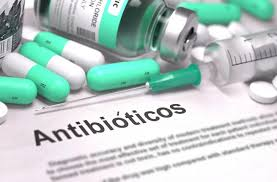 INTRODUCCIÓN 

La profilaxis antibiótica en cirugía consiste en la administración de un antimicrobiano para reducir el número de patógenos hasta que las defensas del organismo sean suficientes y eficaces para evitar la infección
El objetivo principal de la profilaxis antibiótica en cirugía es disminuir la incidencia de infecciones postoperatorias, sobre todo de las heridas
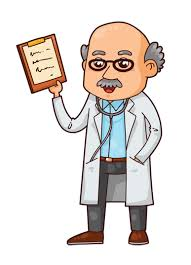 La infección de la herida quirúrgica constituye la segunda causa de infecciones en pacientes hospitalizados y 77 % de los pacientes quirúrgicos fallecidos. La infección posquirúrgica constituye un indicador de calidad asistencial de los procederes quirúrgicos.
Comienza en el preoperatorio inmediato, se puede continuar o no hasta las primeras horas del posoperatorio, La decisión de establecer una profilaxis implica, por parte del médico depende del antibiótico utilizado, las condiciones  clínicas del enfermo las características del antibiótico  a emplear y el tipo de intervención quirúrgica y duración.
TIPOS DE CIRUGÌA
EXTENSIÒN
LOCALIZACIÓN
CIRUGÍA
PROPÓSITO
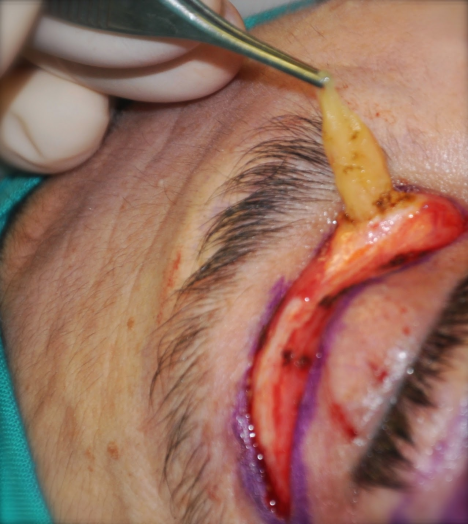 LOCALIZACIÒN: Internas  o  Externas
Externas.-  Abarcan piel y tejidos subyacentes
Internas.- implica penetración en el organismo

EXTENSIÒN: 
Menor.- es aquella simple y no presenta ningún riesgo para la vida. Se utiliza anestesia local y en algunas ocasiones
anestesia general.
Mayor.- es la que se lleva acabo generalmente con anestesia general. Esta cirugía es mucho mas seria y puede implicar un riesgo para la vida
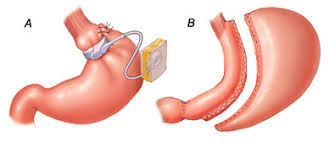 Propósito: 

Cirugía curativa: su propósito es retirar la parte afectada.

Cirugía reparadora: se utiliza para fortalecer las áreas debilitadas, corregir las deformaciones o unir una área separada.

Cirugías paliativas: se utiliza para calmar los síntomas sin curar la enfermedad.

Cirugía cosmética: el propósito es mejorar la apariencia
Procedimientos quirúrgicos: la mayoría de los procedimientos quirúrgicos reciben nombres que describen el sitio de la cirugía y el tipo de cirugía que se efectúa.


Cirugías ambulatorias: Cirugías que permiten que el Pte.  egrese  el mismo día (< a 24 horas)
Cirugía según la urgencia: cirugías inmediatas no planeadas  impostergables, generalmente se utiliza para salvar la vida.

Cirugías mediatas: son las que se realizan en 24 y 30 hrs

Cirugías necesarias: son aquellas que van ayudar a mejorar la calidad de vida del individuo y que si no se realiza se podría colocar en riesgo la vida del mismo.
Cirugías electivas: son aquellas que pueden hacerse o no y la omisión no tiene consecuencias graves.


Cirugías opcionales: son aquellas que tienen una preferencia personal.
CLASIFICACIÓN DE LAS INTERVENCIONES QUIRÚRGICAS SEGÚN WENZEL


Operación limpia: donde el riesgo de infección sin profilaxis puede alcanzar hasta 5 % y son aquellos que se realizan en tejidos no inflamados, sin trauma ni operación traumatizante, aquellas electivas en las que no se ingresa en los tractos gastrointestinal o respiratorio
2. Limpia contaminada: sin profilaxis, el riesgo puede alcanzar hasta 15 %, en ellos hay cavidad que contiene microorganismos, pero sin derrame significativo, intervenciones muy traumáticas en tejido sin microorganismos o son aquellas electivas en las que se ingresa en el tracto respiratorio o gastrointestinal, (exceptuando el intestino grueso).
3. Contaminadas: riesgo de infección, 25 % sin profilaxis y ellas son: en inflamación aguda sin pus, en derrame de contenido visceral, heridas abiertas de menos de 4 horas y operaciones colorrectales.
4. Sucia: sin tratamiento empírico antimicrobiano, riesgo de infección hasta 60 % y son aquellos donde hay pus perforación de víscera hueca ,herida traumática de mas de 4 horas sin tratar .En estos los microorganismos ya están presentes y no puede hablarse de profilaxis sino de tratamiento
CONSIDERACIONES  DE  PROFILAXIS  ANTIBIÓTICA PERIOPERATORIA

1.- Tipo de operación y factores de riesgo de posible infección. 

2.- Urgencia en la realización del proceder quirúrgico (urgente o electiva).
3. Uso del antibiótico acorde con la contaminación esperada, teniendo en consideración los tipos frecuentes de microorganismos en dicha región

4. Si el riesgo de infección lo justifica, pues su ocurrencia puede ser catastrófica para el resultado del proceder o del enfermo. 


5. Dosis apropiada acorde a su farmacocinética con la frecuencia y tiempo de administración indicada
6. Que presente pocos efectos colaterales. 

7. No utilizar los antibióticos más tóxicos. 

8. No los de primera línea de tratamiento en infecciones establecidas. 


9. Evaluar el costo beneficio en su utilización
10. Previo al acto quirúrgico y no por más de 24 horas. 


11. Preferiblemente la monoterapia en dosis única y por la vía intravenosa.

12. En los procederes de larga duración repetir la dosis inicial en la frecuencia que el fármaco lo específica para cumplimentar el requisito profiláctico. También en las pérdidas sanguíneas o en la hemodilución intraoperatoria
13. Deben ser consideradas las particularidades de cada especialidad quirúrgica.

14. Hay que tener en cuenta el cuadro epidemiológico, microbiológico y farmacológico  y la disponibilidad de recursos en la institución.
La infección es la causa más importante del fracaso de la cirugía.


La profilaxis antibiótica en cirugía se puede considerar como uno de los indicadores de la calidad asistencial.
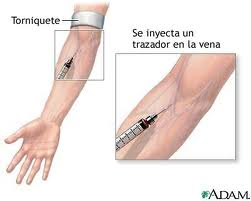 La contaminación bacteriana se puede minimizar extremando las medidas como:
Esterilizar de forma sistemática y cuidadosa el instrumental quirúrgico y las gasas
Higiene de manos del personal
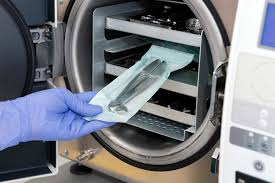 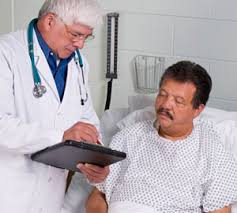 La piel del paciente 
El ambiente del quirófano .
Condiciones de salud del personal
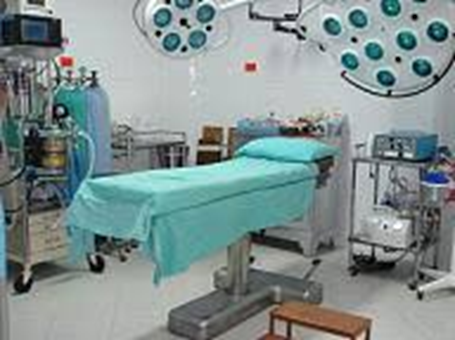 Para controlar y prevenir las infecciones nosocomiales uno de los procedimientos, es la administración de antibióticos profilácticos en pacientes que se van ha someter a una intervención quirúrgica, diagnóstica o terapéutica.
Con el objetivo de prevenir la incidencia de infecciones en el sitio quirúrgico.

De esta manera:
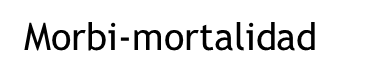 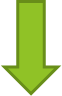 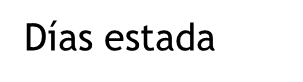 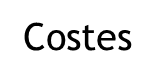 La administración a destiempo de la profilaxis antibiótica pre-quirúrgica se asocia con un aumento de 2 a 6 veces en la tasa de infección del sitio quirúrgico.
Al administrar antibióticos en cirugías que no requieren profilaxis, el prolongar innecesariamente la duración de la misma o al elegir incorrectamente antibióticos de mayor espectro en la profilaxis antibiótica pre-quirúrgica pueden representar hasta un tercio de todos los antibióticos utilizados en el hospital.
El uso inapropiado de antibióticos es la principal causa del desarrollo de resistencia antimicrobiana.
Antibióticos profilácticos: uso de antibióticos antes de que la contaminación ocurra, es decir, en el periodo decisivo, o sea 30-60 minutos antes de la incisión para prevenir IHQ





Antibióticos terapéuticos: uso de agentes antimicrobianos para reducir el crecimiento o la reproducción de las bacterias y erradicar la infección.
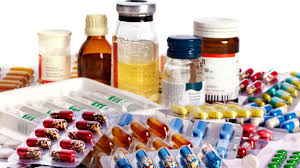 La mayoría de infecciones es por microorganismos de la flora endógena (piel, mucosas, vísceras huecas)

La infección sólo se produce cuando los microorganismos invaden los tejidos en número suficiente para superar las defensas del organismo. Esta capacidad defensiva se puede resentir por circunstancias como:
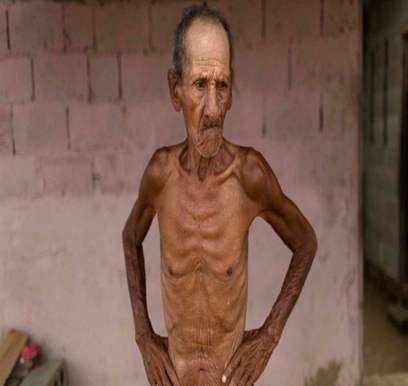 Malnutrición
Destrucción hística excesiva
 Isquemia tisular 
 Anestesia y cirugía prolongadas
 Otras situaciones como:
 Obesidad 
 Estancias preoperatorias prolongadas
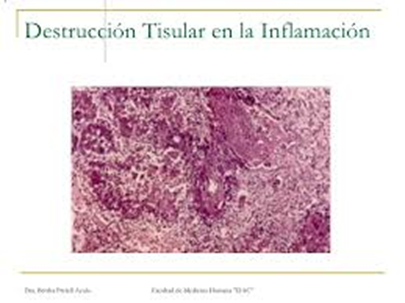 Los antimicrobianos elegidos deben cubrir el espectro de microorganismos que son causa prevalente de infección del sitio quirúrgico, representados por la flora habitual del paciente. 



La profilaxis antibiótica en cirugía no sustituye a las buenas prácticas de medidas de control de infecciones. Es complementaria de la preparación apropiada del paciente
Para ser utilizada se debe analizar que los beneficios de prevención de la infección sean superiores a los riesgos   derivados de las reacciones adversas del fármaco y a la aparición de resistencias.


Se indicará en dos tipos de cirugía
Alto riesgo de infección (órganos colonizados por microorganismos)
Baja probabilidad pero que es muy riesgoso para el paciente
DURACION
SALUD DEL PACIENTE
FACTORES DE RIESGO
TIPO DE HERIDA
EXTRINSECOS O PRACTICAS DE LOS PACIENTES
PROCEDIMIENTOS CON RIESGO ESPECÍFICO
RIESGOS PROPIOS DEL PACIENTE
RIESGO DE LA PROFILAXIS

Los pacientes con historia de anafilaxia:
Edema laríngeo
Broncoespasmo
Hipotensión
Edema local
Urticaria o prurito
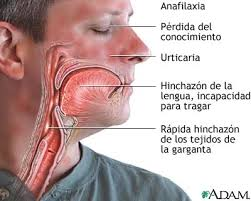 Ocurrido inmediatamente después de la administración de penicilina tienen alto riesgo de ser hipersensibles a los agentes β-lactámicos y no deben recibir profilaxis con antibióticos β-lactámicos (C).


Cuando exista una recomendación para el uso de agentes β-lactámicos, también debe haber una recomendación alternativa en caso de alergia a dichos agentes.
La duración de la profilaxis antibiótica debe ser de dosis única, excepto en circunstancias especiales (cirugía prolongada, sangrado excesivo, etc.). 


Los antibióticos seleccionados para la profilaxis deben cubrir a los patógenos que se espera contaminen el sitio operatorio , teniendo en cuenta los patrones de resistencia local
ADMINISTRACIÓN
•Los antibióticos seleccionados para profilaxis deben tener cobertura contra los patógenos esperados para ese sitio operatorio 

•Quienes tienen la responsabilidad de determinar los antibióticos que se utilizarán por protocolo en cada institución deben tener la suficiente experticia e información para hacer tales recomendaciones, basados en la evidencia, la información local sobre resistencias y el costo de los medicamentos.
En la elección del antibiótico se debe tener en cuenta los patrones locales de resistencia.

La primera elección debe ser antibióticos de espectro sencillo y bajo costo

Los antibióticos profilácticos deben administrarse 30-60 minutos antes de la incisión en la piel.
Se recomienda una sola dosis

Se recomienda una sola dosis de antibióticos de vida media suficiente para cubrir el procedimiento operatorio.

Para artroplastia se recomienda continuar la profilaxis hasta por 24 horas
Los antibióticos profilácticos deben ser utilizados por vía intravenosa



En cirugía ginecológica, colorrectal y abdominal de urgencias, se requiere cubrir flora mixta aerobia y anaerobia




En gran número de procedimientos quirúrgicos están constituidos por los cocos grampositivos (S. aureus, S. epidermidis) y determinadas enterobacterias.
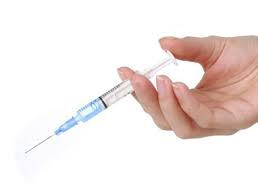 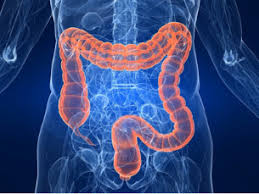 Las cefalosporinas de primera generación (cefazolina) y segunda (cefonicida y cefuroxima) son los antibióticos más utilizados. La cobertura, por tanto, no se realiza para todos los patógenos potenciales sino para los más habituales
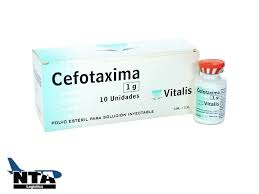 Dar preferencia a los antibióticos de vida media larga (superior a 2 horas). 



Administrar dosis elevadas: la dosis superior del intervalo terapéutico del antibiótico indicado para alcanzar la máxima concentración sérica posible (preferiblemente 2 g para cualquier cefalosporina)
Tener en cuenta el tiempo de administración que precisa cada antibiótico, para que en el momento de la incisión exista ya un nivel sérico elevado.
Cefazolina: Diluir la cantidad de droga elegida en 10 ml de agua destilada, e inyectar por vía intravenosa en 3-5minutos. Pediatría: Concentración máxima de administración= 100 mg/ml. Tiempo de Infusión= 30 min 

Clindamicina: Diluir la cantidad de droga elegida (600 mg) en 100 ml de solución fisiológica e infundir por vía intravenosa en 30 minutos.
Pediatría: Concentración máxima de administración= 18 mg/ml. Tiempo de Infusión= 10-40 min según dosis 
✓ Pediatría: Concentración máxima de administración= 5 mg/ml. Tiempo de Infusión= 60 min 


Vancomicina: Diluir la cantidad de droga elegida (1 gr) en 250 ml de solución fisiológica o dextrosa al 5% e infundir por vía intravenosa en 60 minutos.
Metronidazol: Infundir el frasco ampolla (500 mg) en 30 minutos. Pediatría: Concentración máxima de administración= 5 mg/ml. Tiempo de Infusión= 60 min 

Gentamicina: Diluir la cantidad de droga elegida en 100 ml de solución fisiológica o dextrosa al 5% e infundir por vía intravenosa en 30 minutos. Pediatría: Concentración máxima de administración= 40 mg/ml. Tiempo de Infusión= 30 min
Ampicilina/Sulbactam: Diluir la cantidad de droga elegida en 10 ml de agua destilada e inyectar en 3-5 minutos. Pediatría: Concentración máxima de administración= 150 mg/ml. Tiempo de Infusión= 30 min 

Cefuroxima: Diluir la cantidad de droga elegida en 10 ml de agua destilada e inyectar en 3-5 minutos. Pediatría: Concentración máxima de administración= 30 mg/ml. Tiempo de Infusión= 15 min
Piperacilina/Tazobactam: Diluir la cantidad de droga elegida en 100 ml de solución fisiológica o dextrosa al 5% e infundir por vía intravenosa en 30 minutos. 
Levofloxacina: Infundir el frasco ampolla (750 mg) en 60 minutos.
Tener en cuenta que la pérdida de sangre hace disminuir los niveles séricos del antibiótico, tanto más cuanto mayor sea el sangrado.
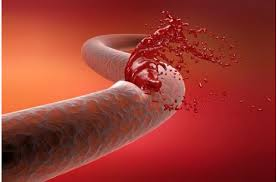 ELEGIR ANTIBIÓTICOS PARA PROFILAXIS 

1. El espectro antimicrobiano del fármaco tanto in vivo como en vitro.

2. La posibilidad del desarrollo de resistencia bacteriana. 

3. El grado de toxicidad. 

4. Su efectividad clínica. 

5. Su costo relacionado con el beneficio y el objetivo de su uso
6. Dosis necesaria y vía de administración.

7. Que sea bactericida.
8. Análisis farmacocinética al considerar: 
a) Vida media.
 b) Concentración sérica 
c) Concentración en líquidos hísticos. 
d) Concentración inhibitoria mínima
e) Índice de penetración hística.
f) Concentración bactericida hística. 
g) Presencia efectiva al momento de máxima posibilidad de infección.
La presencia de drenajes y/o catéteres no justifica la prolongación de la profilaxis antibiótica en cirugía.
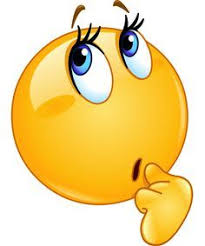 MAMÁ… MAMÁ..YA TRAJE  EL NORTEÑO PARA LA COLADA MORADA….AAAYYY!! …..HIJO TE DIJE MORTIÑO…MORTIÑOOOO!!!
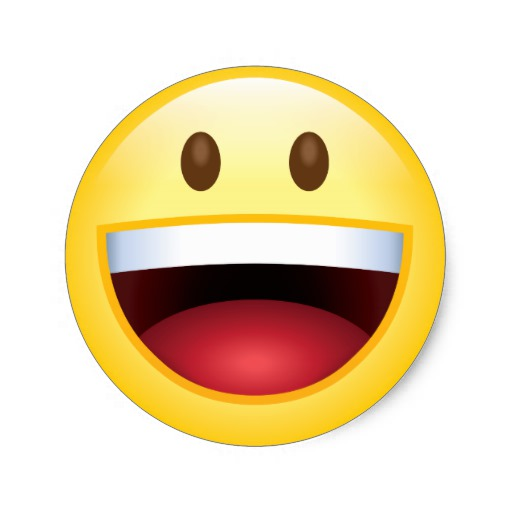 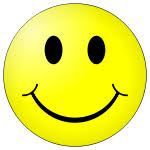